DATA ENGINEERING 1 


INTRO
SEPTEMBER 2024
Laszlo Sallo
WHO DO YOU WANT BE (OR NOT TO BE)?
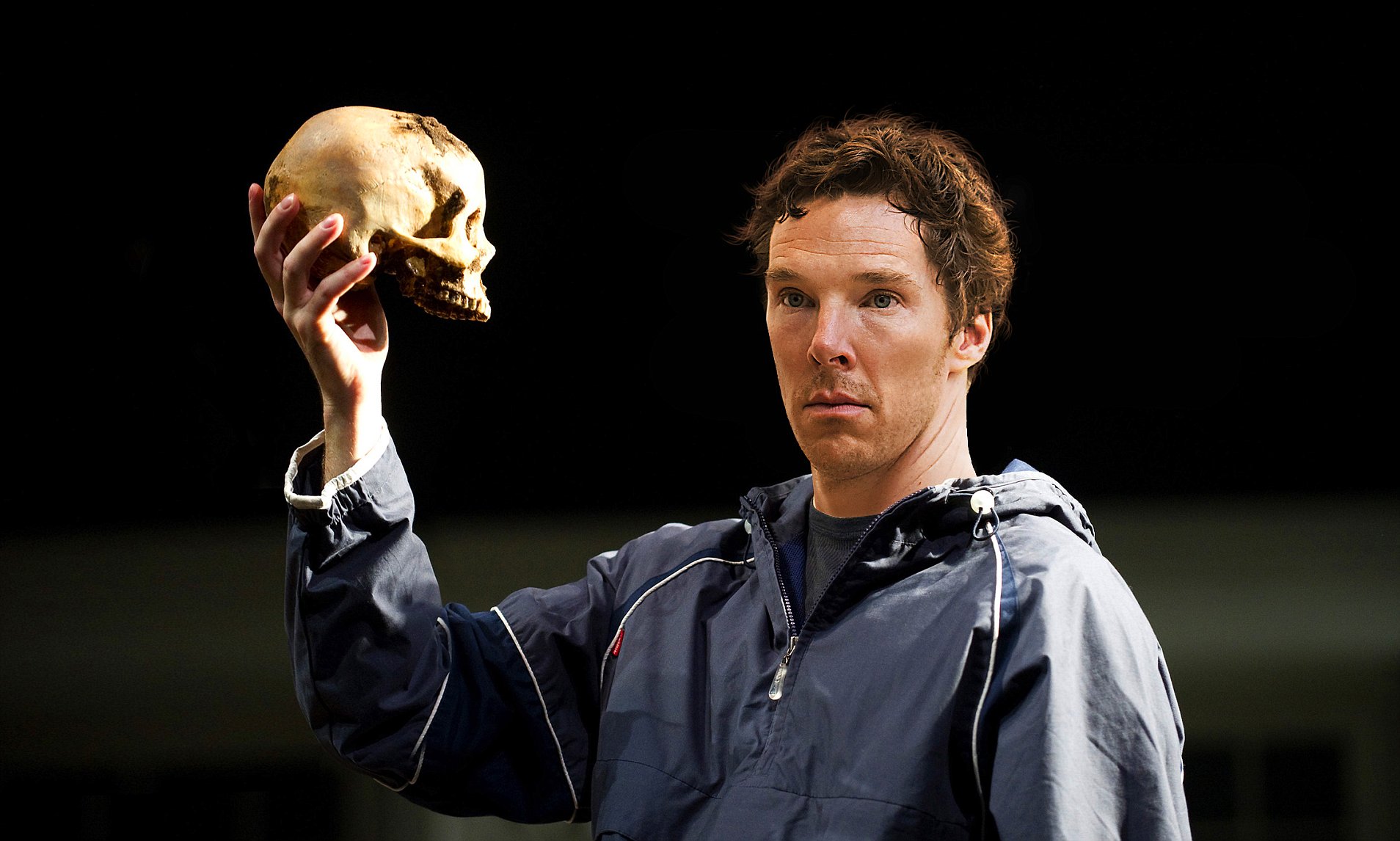 THE DATA SCIENTIST
STATISTICIAN



DATA MINER



PREDICTIVE ANALYST



BUSINESS 
ANALYST



DATA SCIENTIST



(ENTERPRISE) 
DATA ANALYST
BUSINESS
SCIENCE
COURSE SUMMARY – PART1
MANIPULATING DATABASE 
WITH SQL USING MYSQL AS 
RELATIONAL DATABASE MANAGEMENT SYSTEM
WHY?
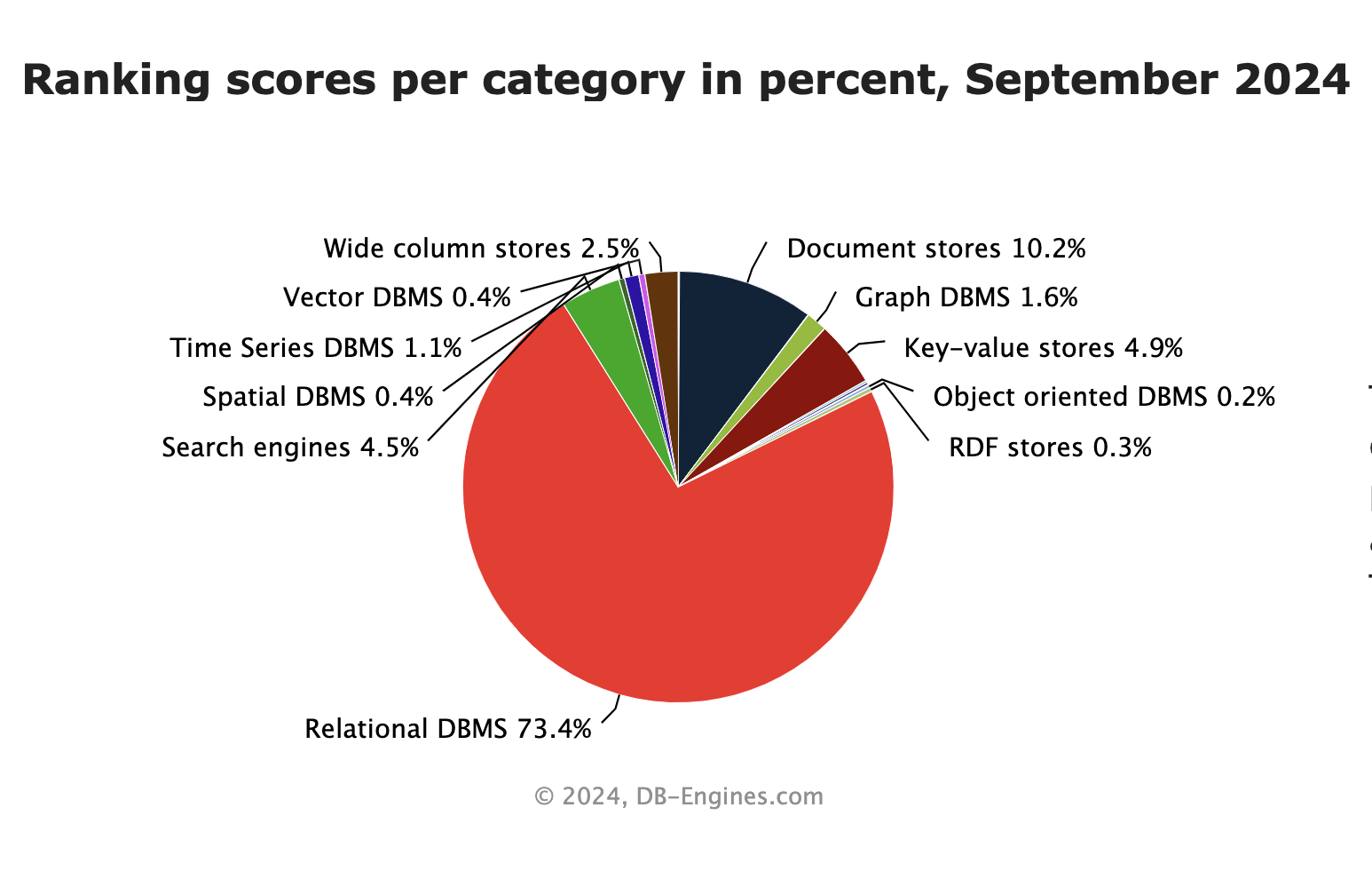 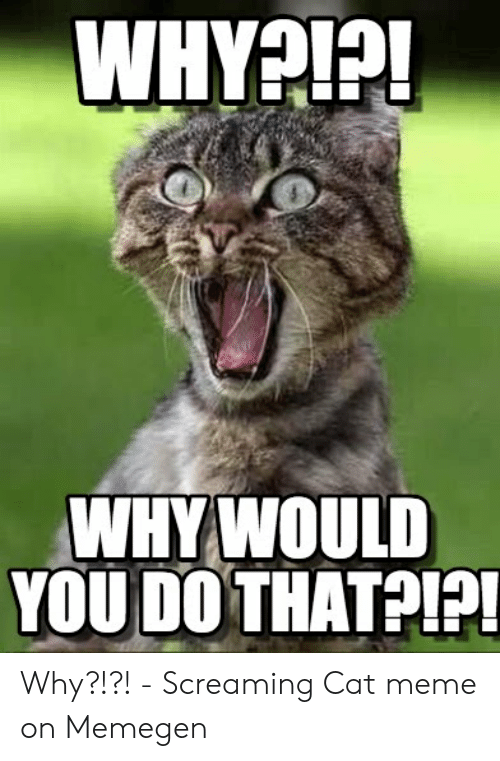 SQL IN 5 MINUTES
IN A CHROME BROWSER
The Try-SQL Editor
GOOGLE
BOOKS & OTHER MATERIALS
https://www.w3schools.com/sql/sql_intro.asp

https://dev.mysql.com/doc/refman/8.0/en/

https://www.mysqltutorial.org/
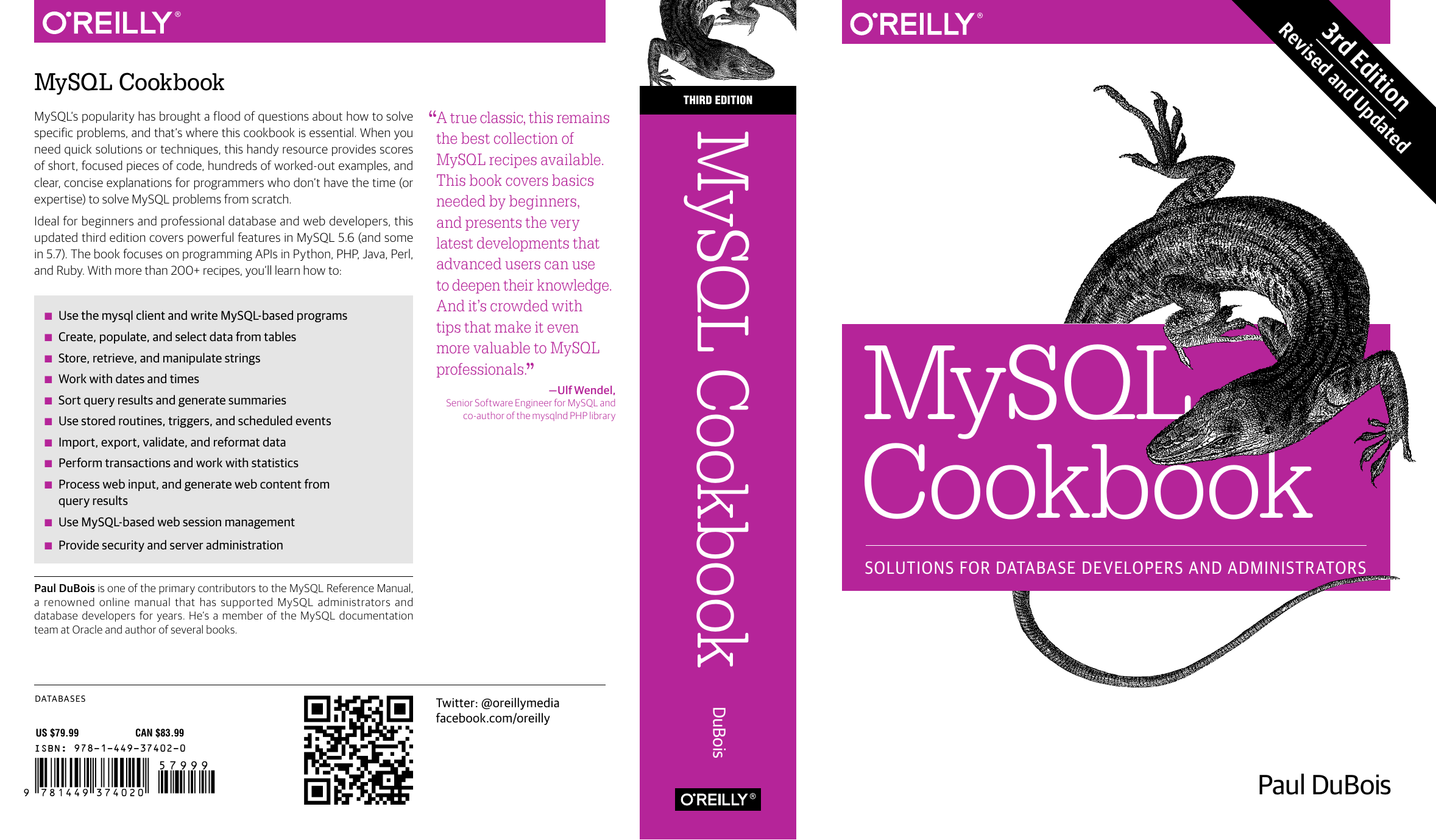 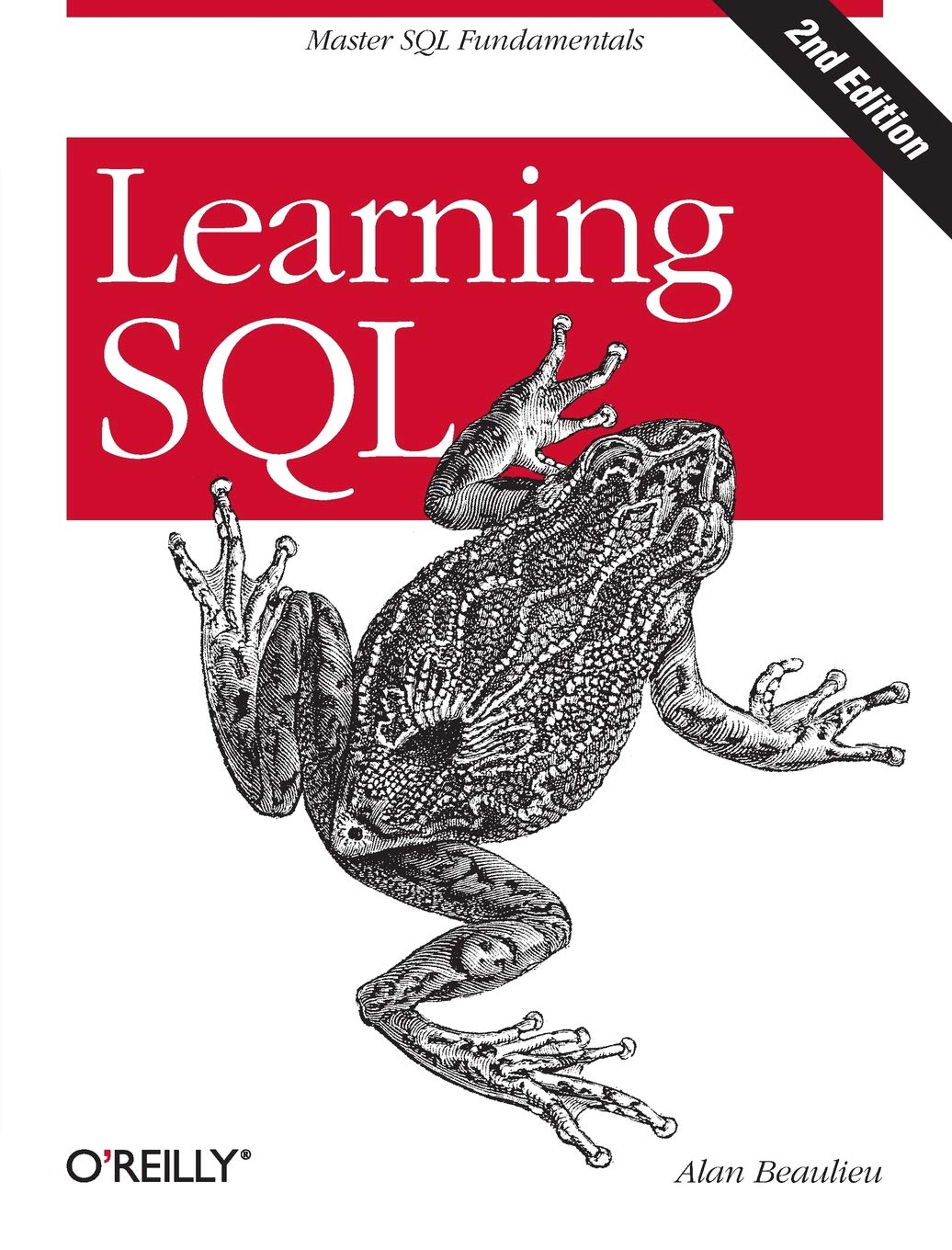 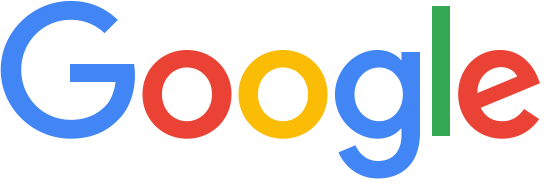 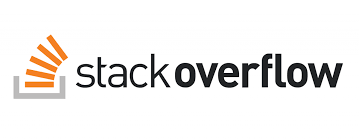 COURSE KNOWLEDGE BASE
GIT
CEU Moodle
https://ceu-economics-and-business.github.io/ECBS-5146-Different-Shapes-of-Data/
https://ceulearning.ceu.edu
ENVIRONMENT TO SETUP
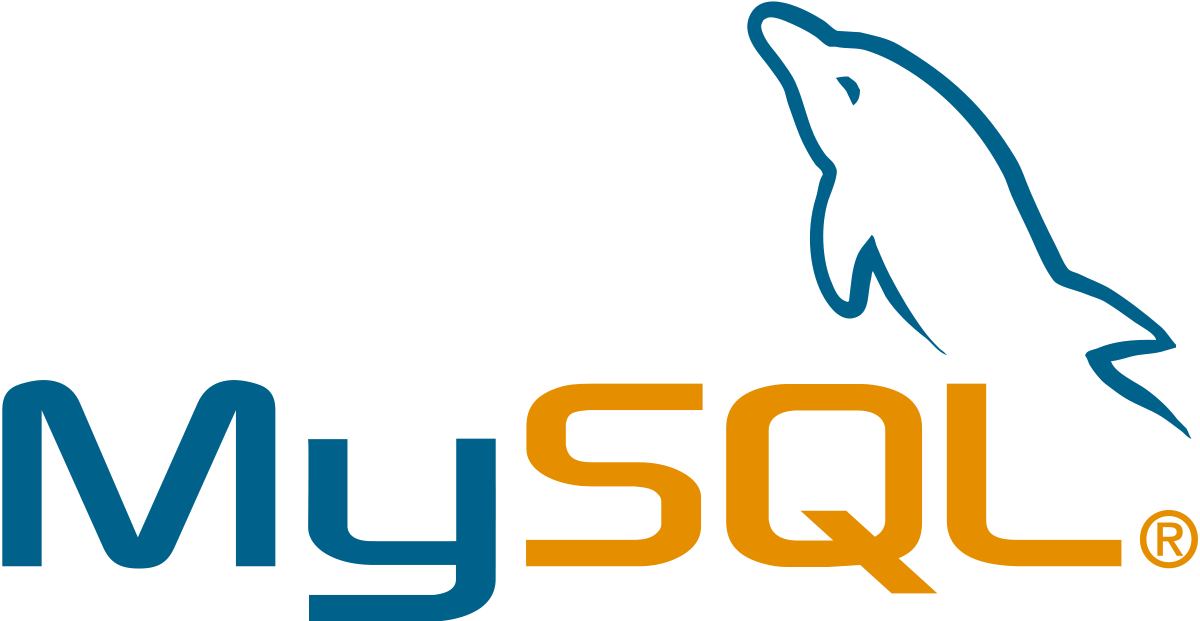 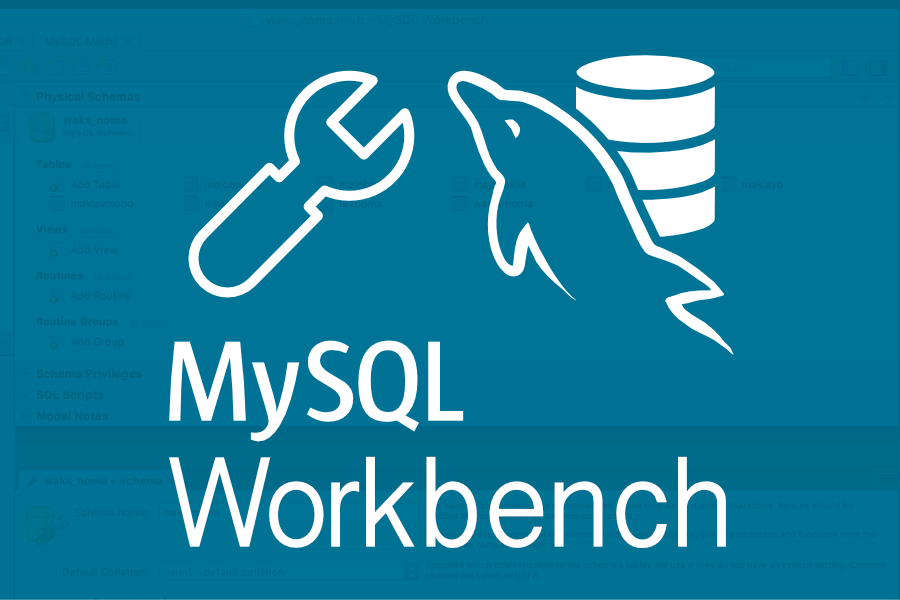 +
EVALUATION AND EXPECTATIONS
Course participation (10%)
Term Project 1 (30%)
Term Project 2 (40%)
Final Quiz (20%)

Intellectual contribution aka BE PRESENT
HELP each other
Do not DESPAIR, ask for help
DO the extra mile
ABOUT US
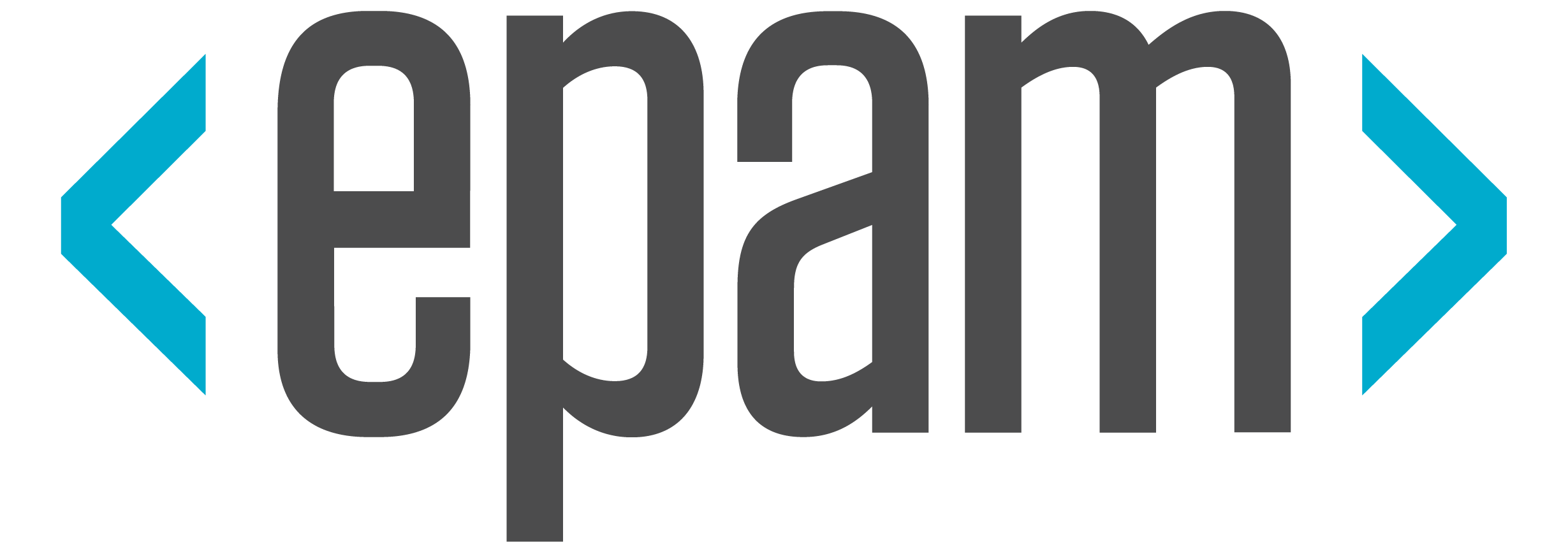 LASZLO SALLO

LinkedIn: https://www.linkedin.com/in/laszlosallo 
Mail: sallol@ceu.edu
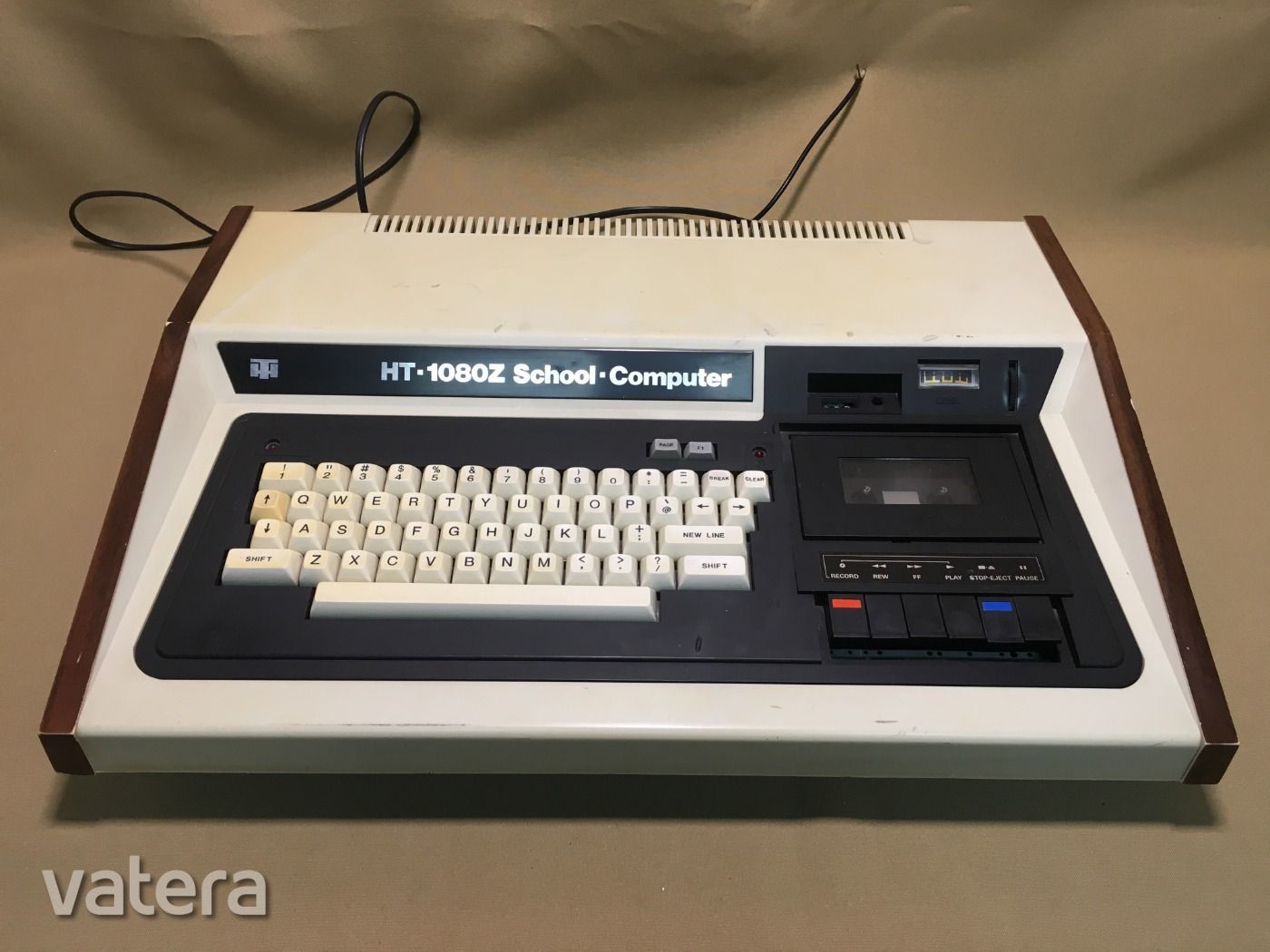 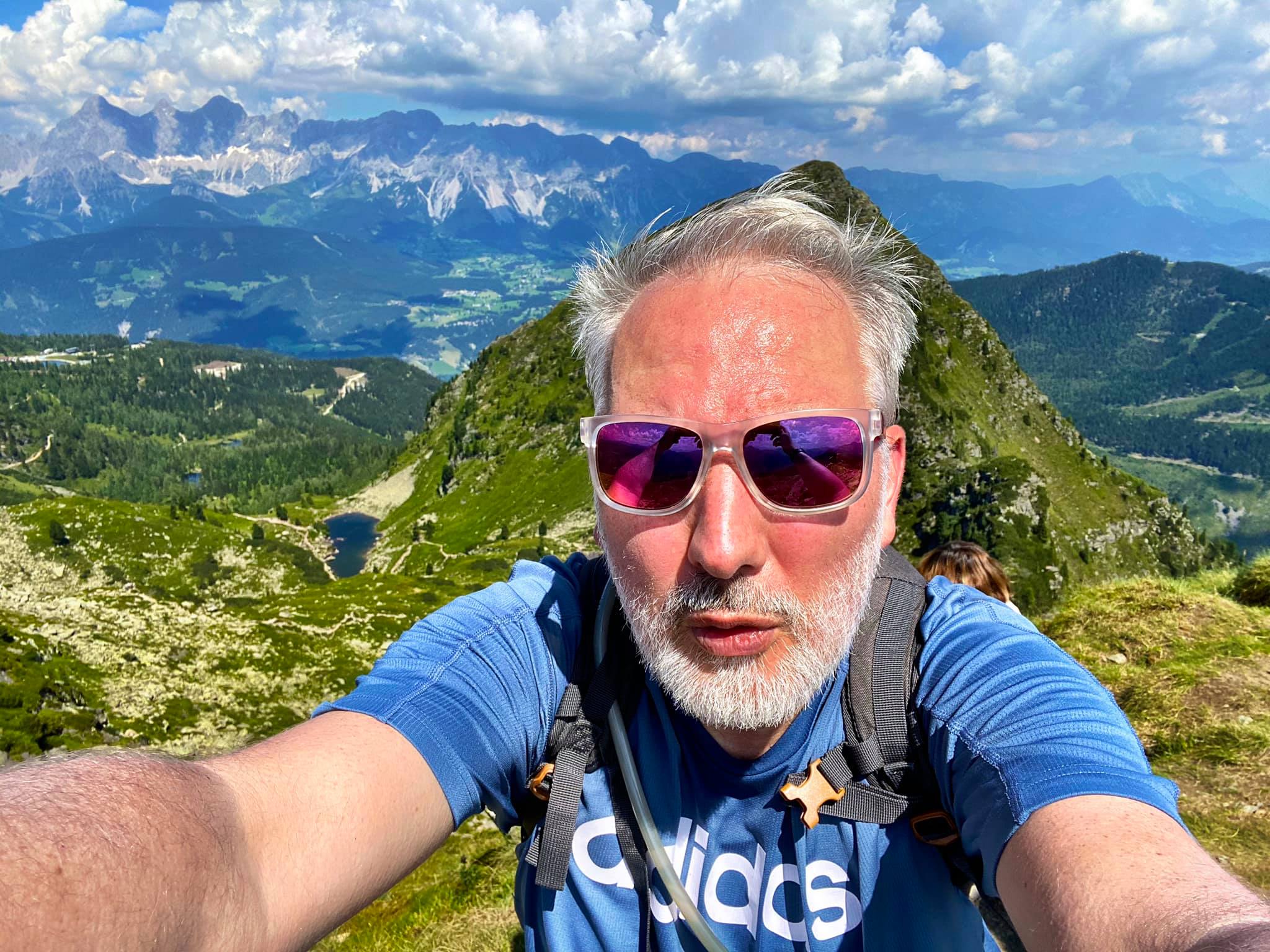 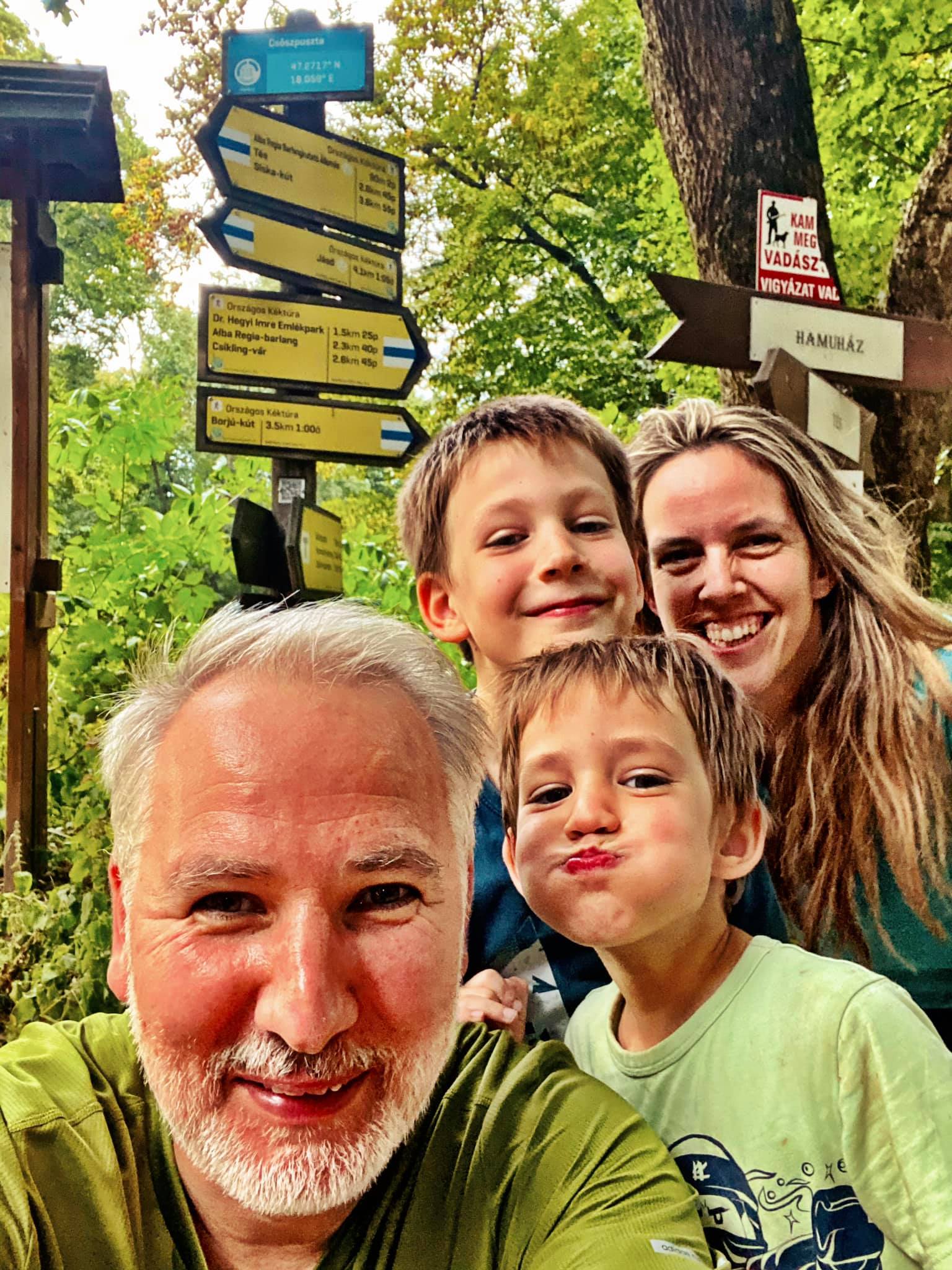 ABOUT US
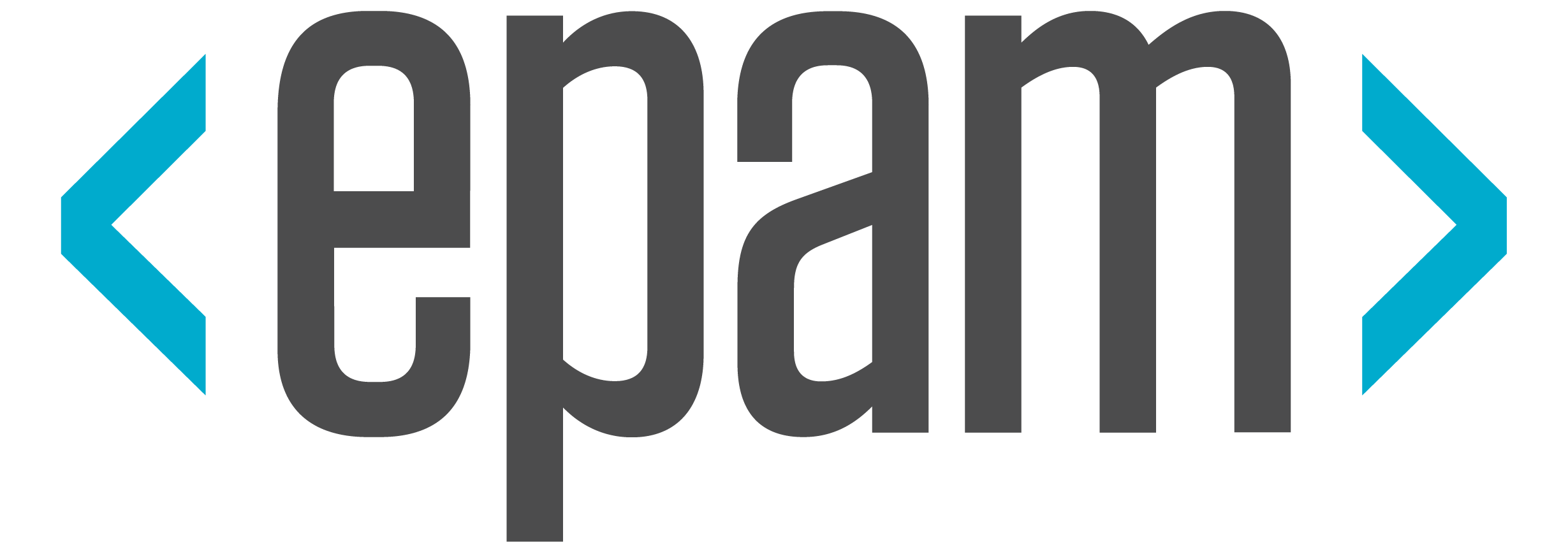 SANDOR BUDAI

LinkedIn: https://www.linkedin.com/in/sandor-budai/ 
Mail: sbudaiga@gmail.com
STUDENT SUPPORT
You can reach us on: Email or MS Teams
Classwork: Microsoft Teams Channel
Tutoring: On demand, afternoons on MS Teams
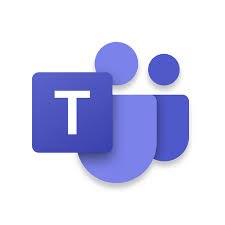 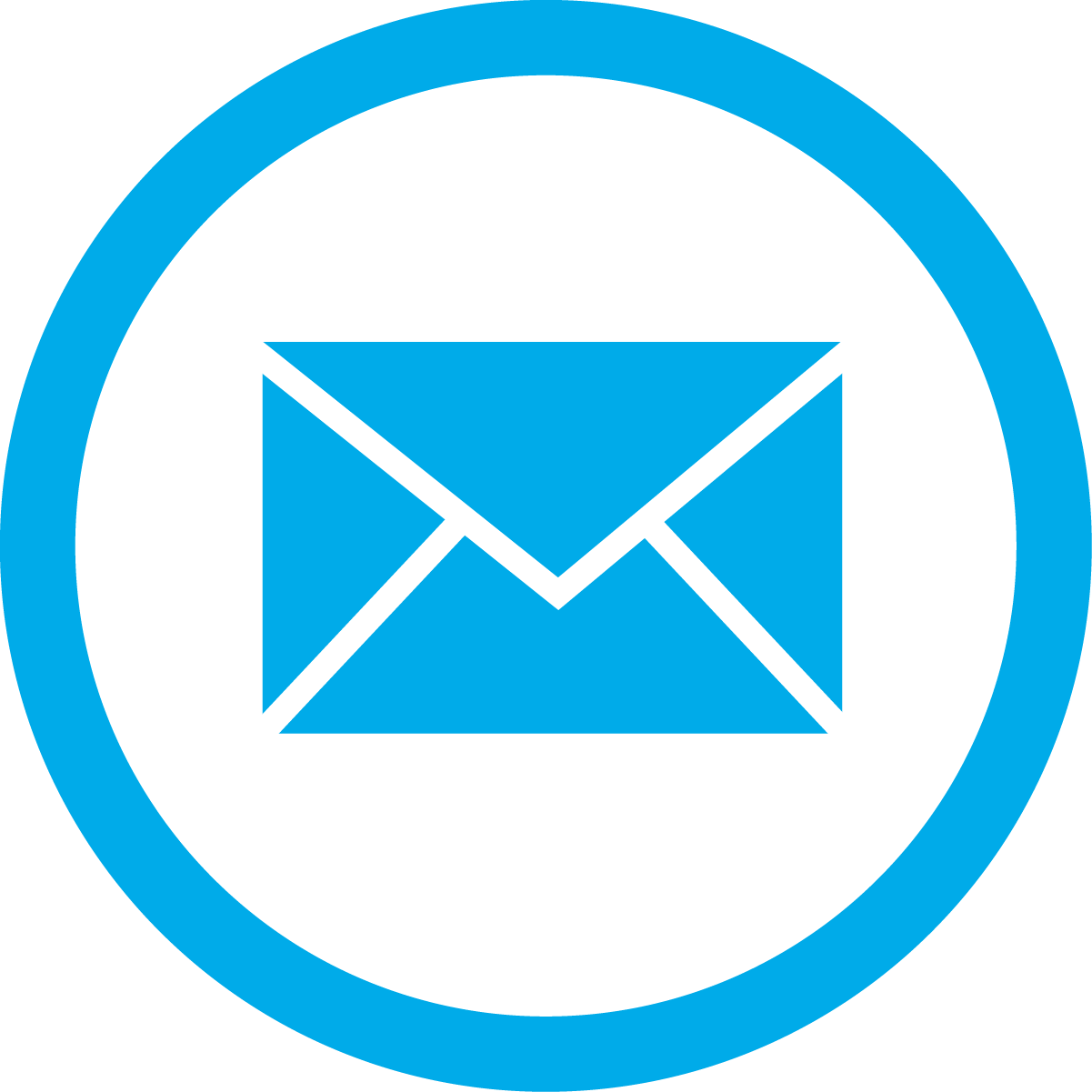 [Speaker Notes: Data Engineering 1: SQL and Different Shapes of Data | 2024 DE1 Sessions | Microsoft Teams]
PRESSING QUESTIONS OF CHAPTER 1
What is SQL?
What is a Relational Model?
What is a Relational Database?
What is RDBMS?
What is MySQL?
Difference between MySQL and other RDBMS?
THE HISTORY OF DIGITAL PERSISTENCY
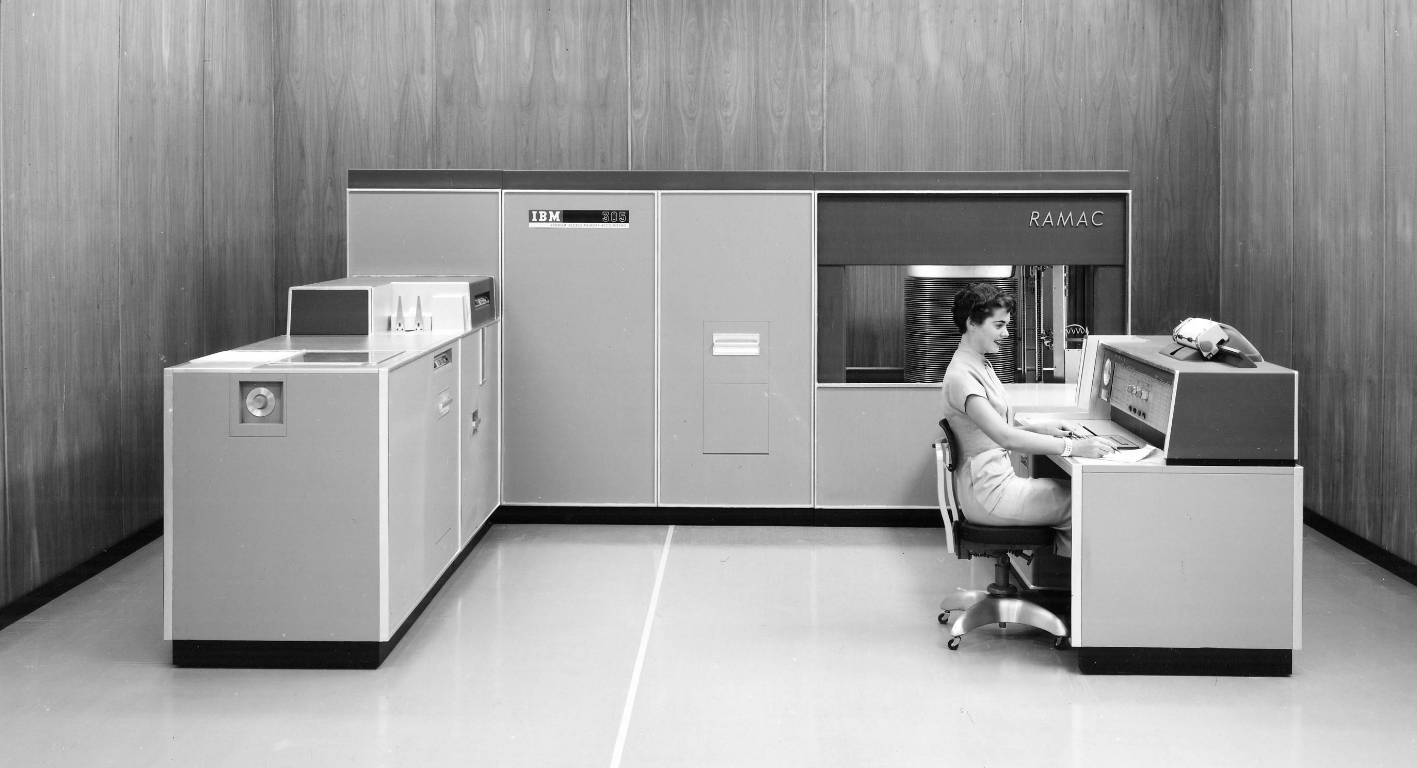 50’s FILE SYSTEM ROCKS!
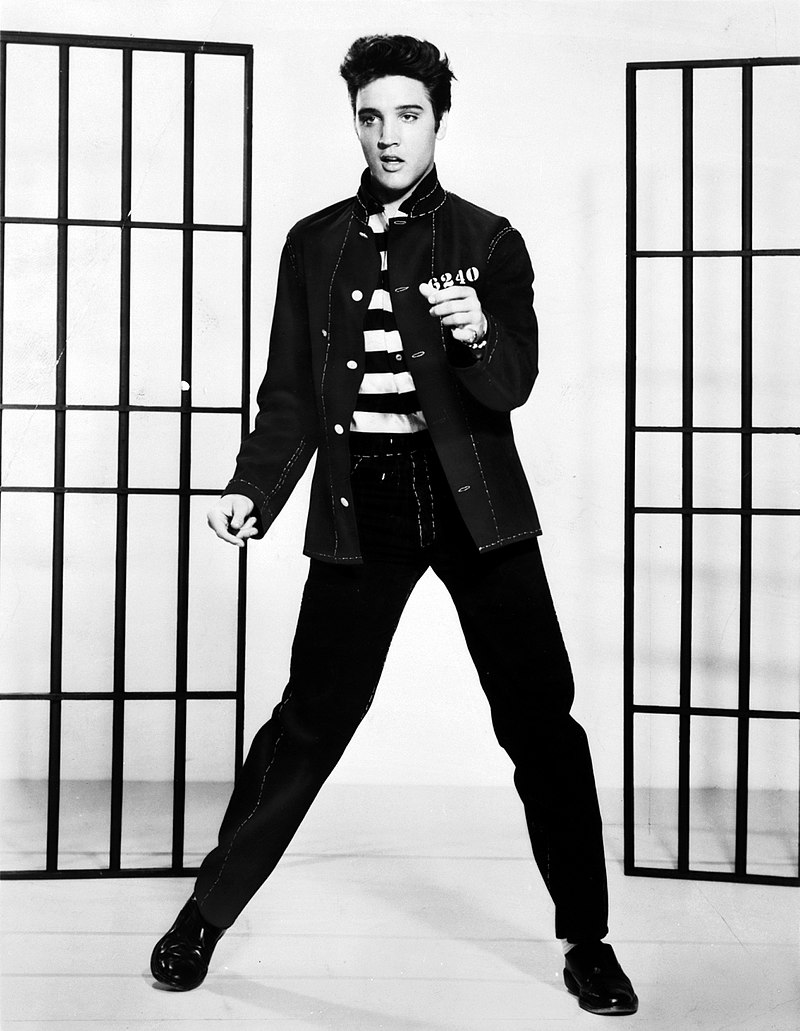 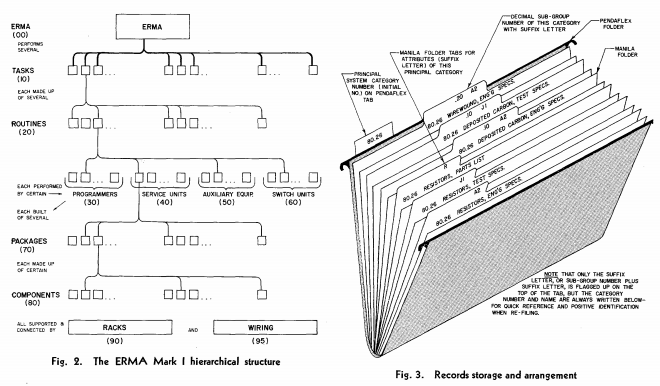 60’s DATABASE FOR PEOPLE
Database Management Systems:
Simultaneous access to data
Security / User management
Administration
Unified access interface
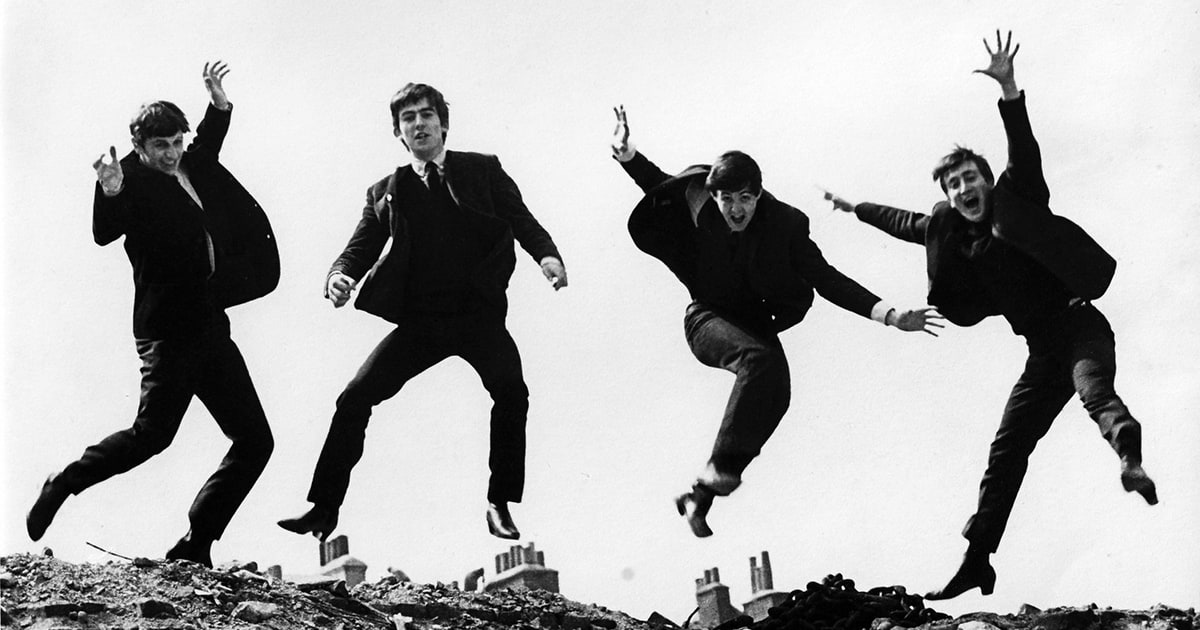 TABULAR
COLUMN or FIELD
TABLE
HR_EVENTS
ROW or RECORD
RELATIONAL
EVENT
PRIMARY KEY
EMPLOYEE
FOREIGN KEY
TITLE
DATABASE NORMALIZATION
The process of organizing the columns  and tables of a database to reduce data redundancy and improve data integrity.
70’s HIT: THE RDBMS
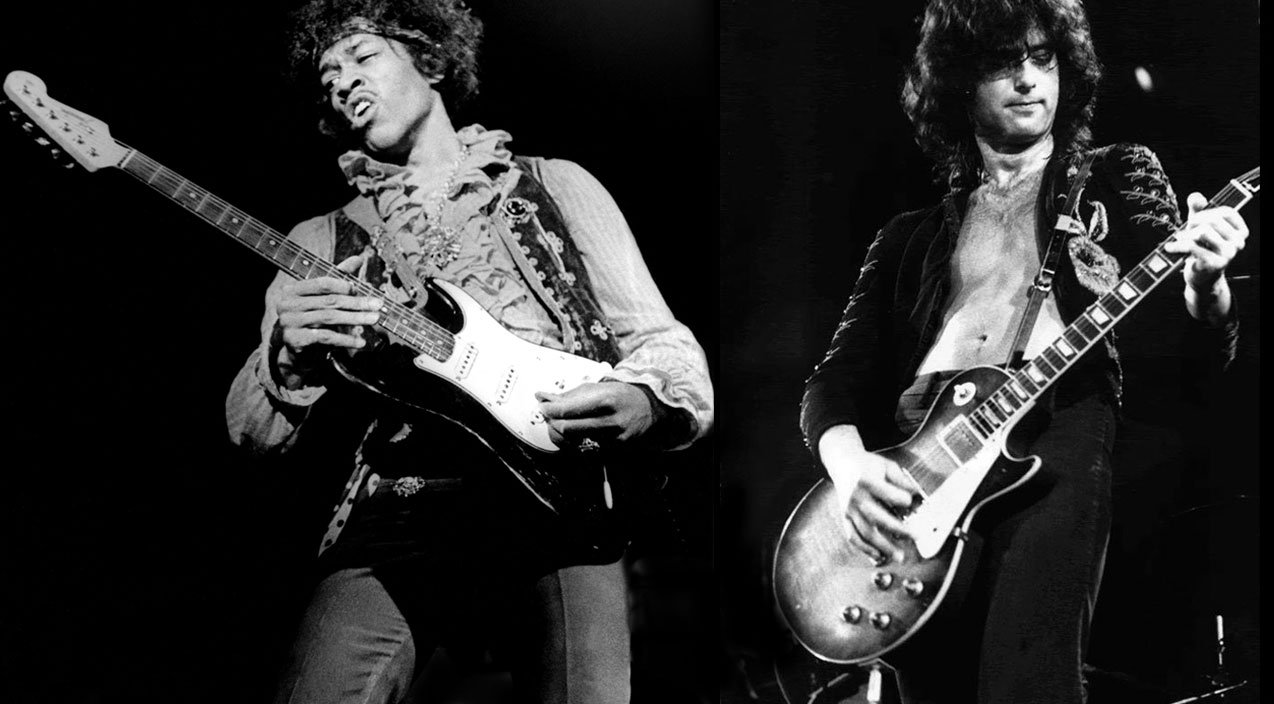 Relational Database Management System

A digital database using the relational model of data for storing data
80’s DISCO: SQL RDBMS
Structured Query Language 
is a language
designed to interact (“talk”) with a database.


“Find all customers”
“Add a new product”
“Delete orders”


Standardized but multiple dialects.

Once you learn on dialect, 
you can easily switch to another
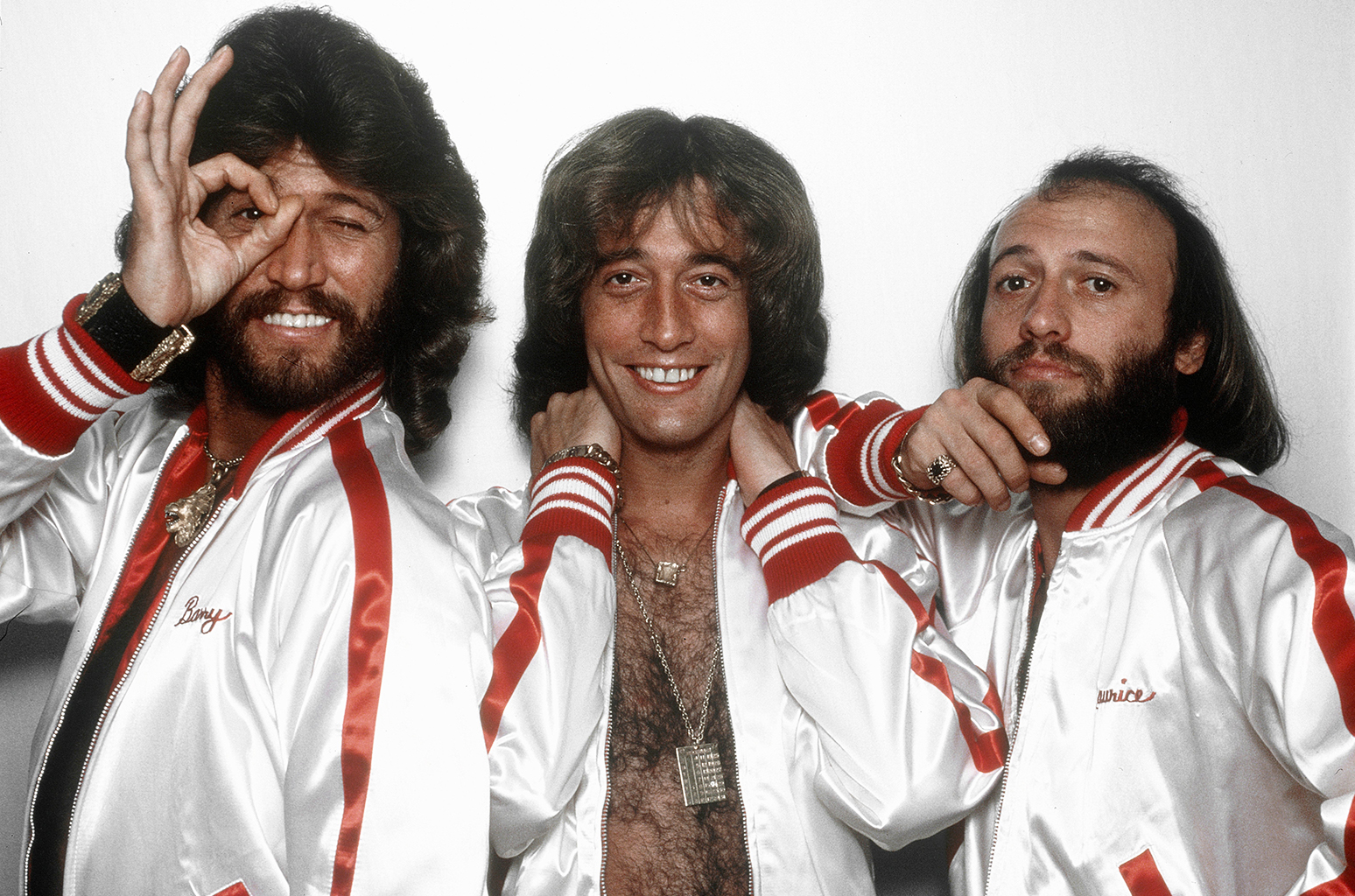 SQL EXAMPLE
EVENT
SELECT TITLE_ID FROM EVENT WHERE ID=3
SQL MONOPOLY 1980-2010
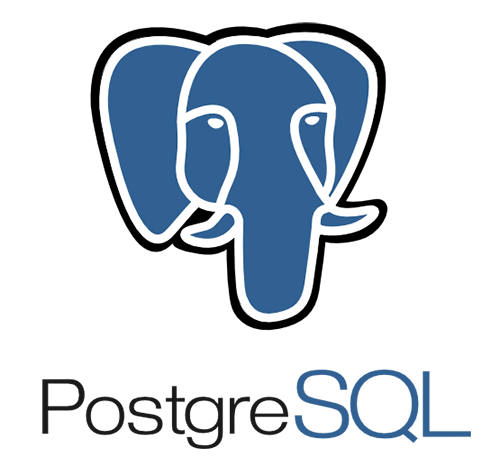 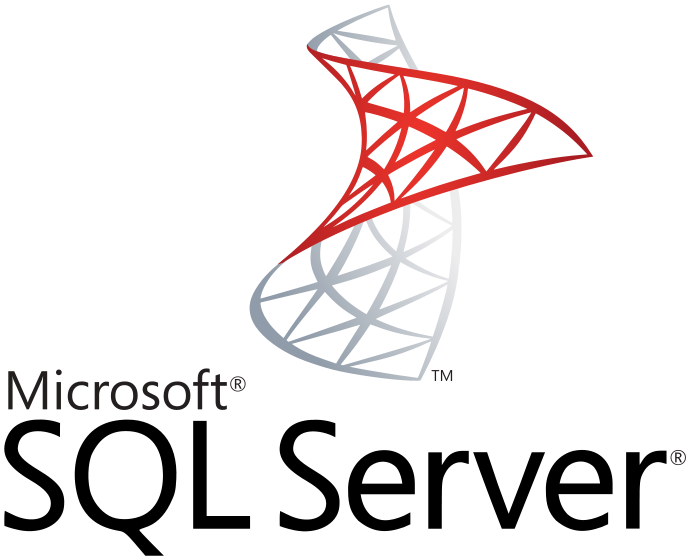 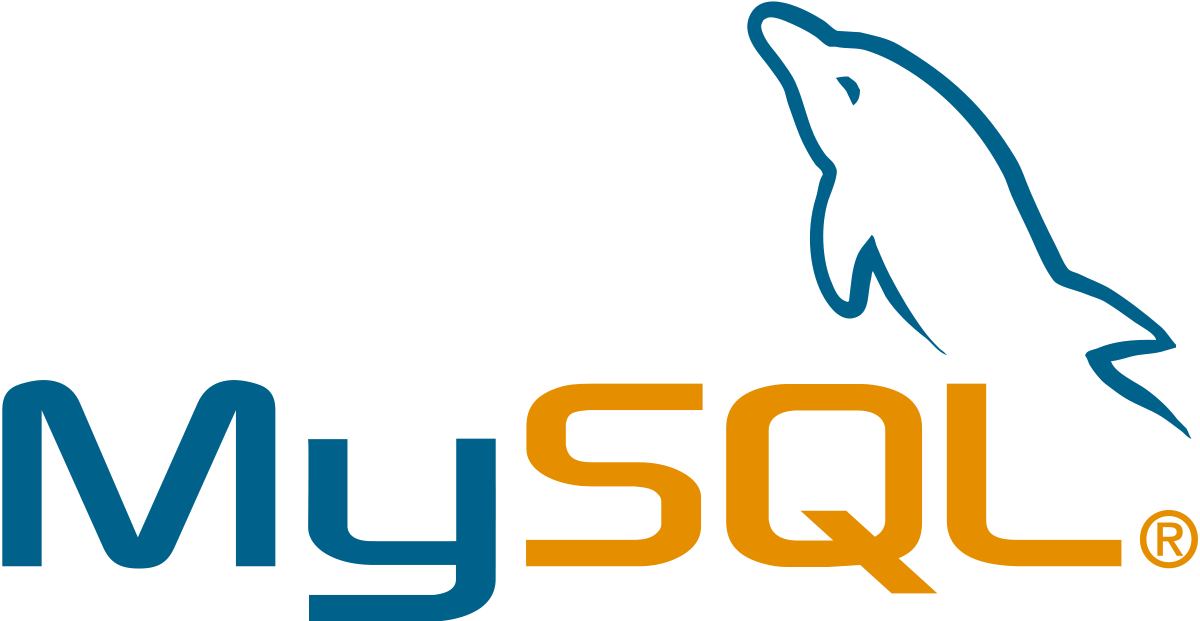 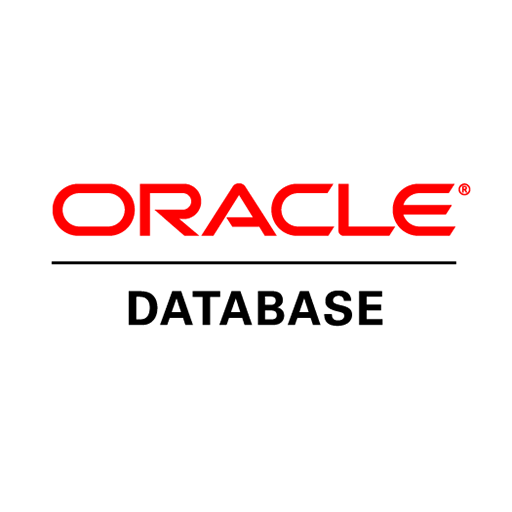 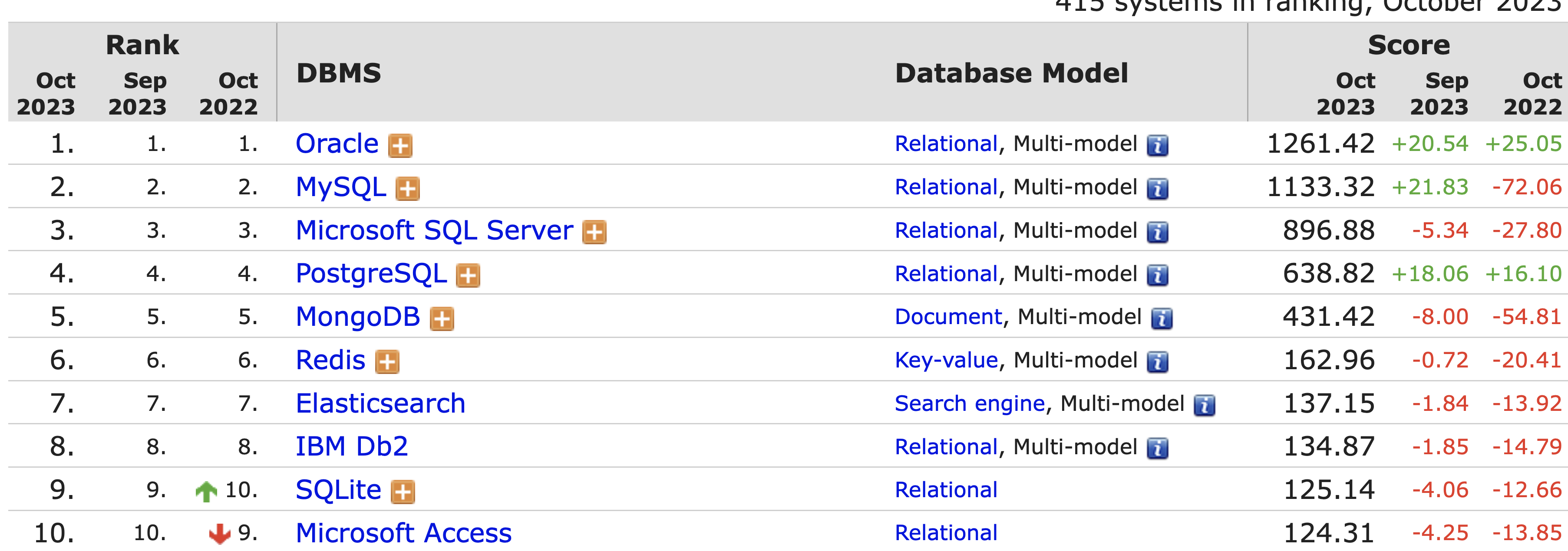 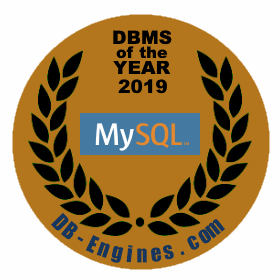 MYSQL VS …
Available for free
Most widespread RDBMS
Does not strives to be 100% standard SQL compliant 
Less strong in enterprise features, yet not lightweight
MORE:
https://www.keycdn.com/blog/popular-databases